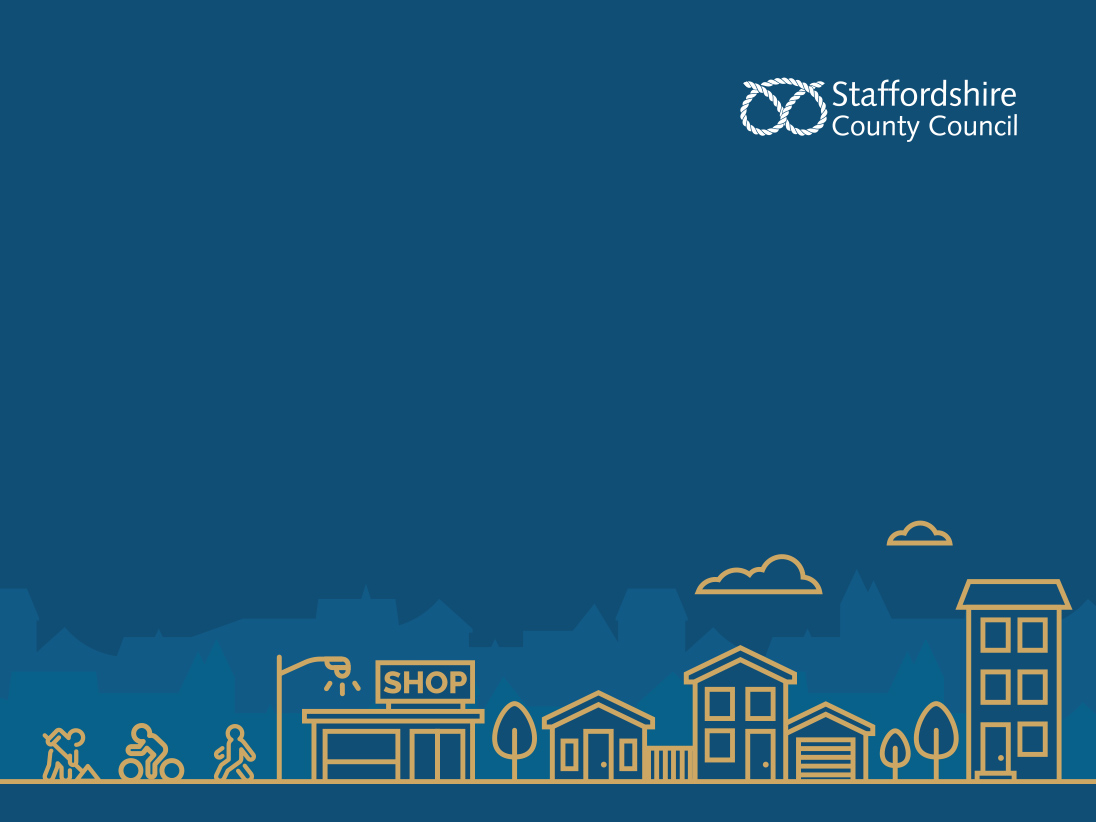 Stage 5: Conclusions
Derive skills priorities for the local area to improve economic efficiency
Outline the available or required mechanisms to support the delivery of the skills and employment priorities
SSLEP emerging key skills and labour market strategic priorities (opportunities and challenges for SSLEP)
Focus on locally specific opportunities and challenges:
Increasing growth and productivity in our SMEs
Increasing productivity in our biggest and priority sectors:
Maximising the potential of new innovative ways of working e.g. Digital and AI – important that the right skills are supplied to enable improvements in local innovation;
Investing in R&D which translates into commercial activity – FE and HE providers have a key role to play in increasing R&D skills and activity.
Developing land and premises to attract and retain higher value industries – ensuring that the local area has enough construction skills will be vital to the delivery of local infrastructure.
Ensuring housing meets the needs of businesses and residents now and in the future – to help retain and attract higher skilled workers.
Raising aspirations for communities, businesses and families.
Improving education and skills to help grow the right workforce to attract higher value businesses (working with schools to improve outcomes for children and families).
Growing entrepreneurialism in higher value sectors – embedding the skills needed for entrepreneurship within local education and skills provision.
Inclusive growth – enabling every resident to thrive and therefore reduce demand on public services – further improvements in adult skills at all levels.
[Speaker Notes: Inclusive growth - Learning and Work Institute is an independent policy, research and development organisation dedicated to lifelong learning, full employment and inclusion.]
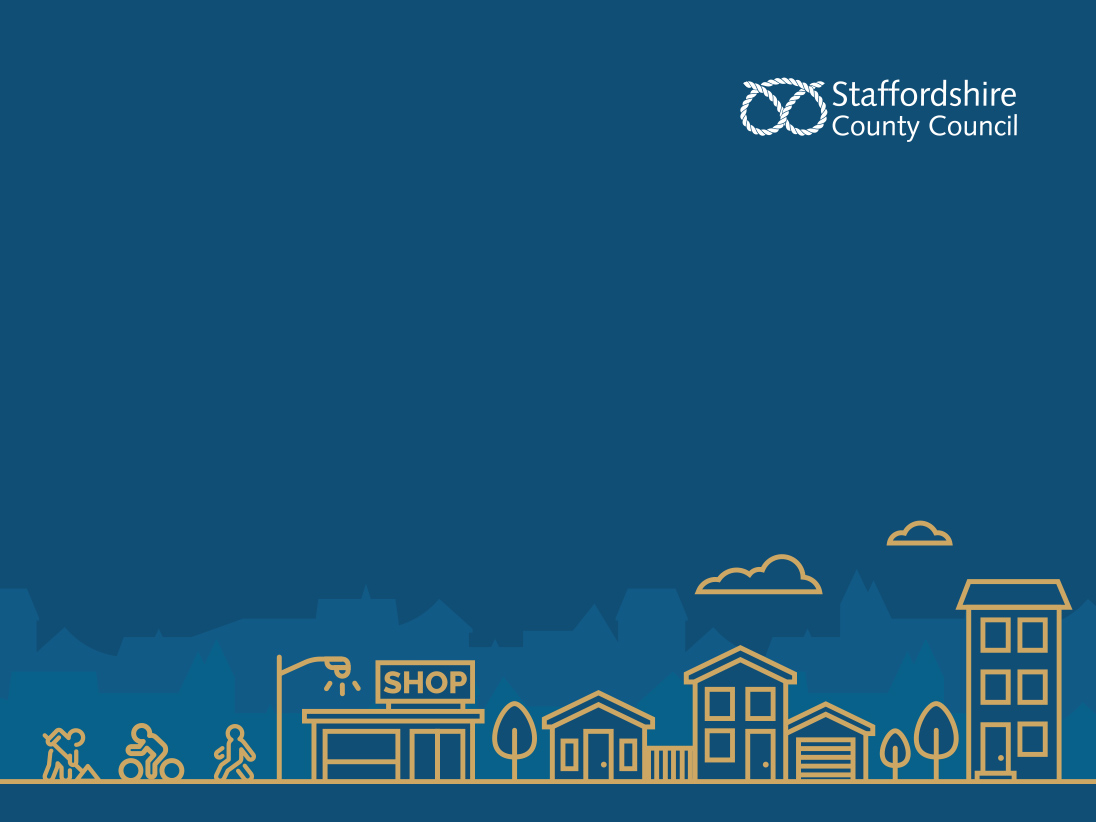 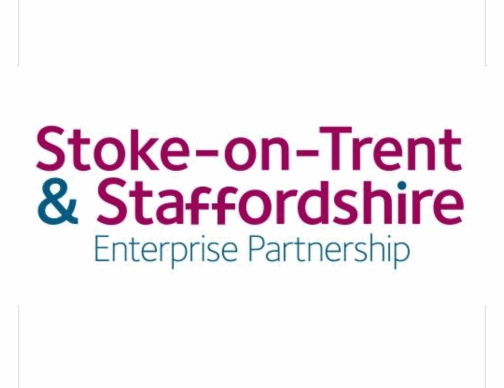 Skills Advisory Panel (SAP) Analytical Framework – SSLEP Policy Logic Chains
[Speaker Notes: First iteration to be developed by the SAP group
Priorities - as well as raising productivity in biggest sectors I have also added in the need to improve growth and productivity in our SMEs
Evidence – reasoning for priority inclusion
Duplication of priorities/work on the LIS?
Inputs and Actions - Generally concentrated on the education and skills aspects of the broader priorities, specially the inputs and actions to hopefully avoid any issues of duplication and/or inconsistency further down the line.
Outputs - measures of success - these are ideas but not sure if all of these can be easily measured
Outcomes – more specific to priority
Impacts – broader results e.g. productivity and prosperity

Further policy development – what to do and how to do it to achieve priorities?]
What is the logic model for change?
Actions to create the right condition
Identify a distinctive strength
What is the objective?
What is the action / ask / offer?
Move from existing strengths to future potential
e.g. higher value activity and business growth
No silver bullets – what is the portfolio of actions / investments required?
Balance between what local partners will do and what is needed from Government
Narrative
Current local growth trajectory (where and what kinds of jobs are being created)

Evidence on future growth trends
What do we know about sectoral growth? 

How important is it to emphasise high productivity versus job creation?
What has worked locally and why?

What are the delivery challenges and how do we address these?
How do we demonstrate momentum / initiative?

What are the big investments? What is the potential benefit for UK plc?
Types of evidence
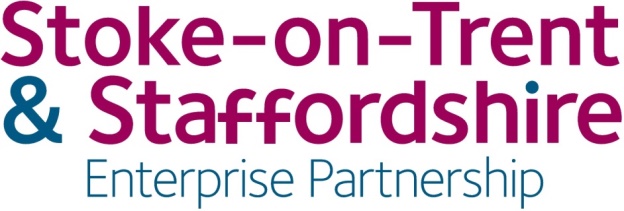 [Speaker Notes: LIS Metro Dynamics slide]
Increasing growth and productivity in our SMEs
More education and skills-enhancing resources to support entrepreneurship e.g. Lichfield case study; strengthen R&D assets in the SSLEP area; improve business support, advice and guidance programmes to provide SMEs with the necessary information to make informed business development decisions e.g. development of timely and accessible LMI; improve SME access to sites and premises for business expansion and inward investment; increase funding for apprenticeships in SMEs
Develop education and skills provision to support leadership, business development and technology adoption; plan and develop IAG with SMEs to support them to be more productive; share entrepreneurial best practice in growing a highly productive business; strengthen business networks to help identify early opportunities for growth e.g. development needs from the supply chain; lobby Government to increase funding for apprenticeships in SMEs
Increasing growth and productivity in our SMEs, particularly in our priority and locally important sectors e.g. advanced manufacturing, digital, logistics etc. (raise the ambition of entrepreneurs to grow and scale their businesses (Survival to Profitability to Productivity) (Evidence: 89% of SSLEP businesses employ less than 10 employees and the area has seen slower growth in the value of the economy since recession and each job is nearly a fifth less productive than nationally)
Priority
Inputs
Actions
[Speaker Notes: Search for increasing local productivity policy response = https://productivityinsightsnetwork.co.uk/2018/12/smesproductivitypuzzle/
LIS/SAP work will require the requisite autonomy and resources to design and deliver local solutions appropriate to the sectoral and firm profiles of those localities
Moreover, these solutions need to meet the challenges of the small businesses that they seek to support on their own terms if they are to improve both the businesses and ultimately the place where they are based. 
This means adopting strategies that are sensitive to the diverse needs of firms of different sizes and that incentivise growth across a spectrum of dimensions.
More experimental and creative solutions are required if we are to meaningfully address the productivity puzzle…]
Increasing growth and productivity in our SMEs
Increase in total GVA growth rate by xx%; increase in SME turnover by xx%; increase in GVA per hour worked/job filled by xx%; increase in higher value jobs by xx%; increase in SMEs by xx%; increase in business start-ups by xx%; increase in firms undertaking product or service innovation by xx%; increase in exports by xx%; increase in SMEs supported through business support services by xx%; increase in business management learners by xx%
Faster and greater growth in the size of the SSLEP economy; increased overall productivity which closes the gap to the national average; increase in local wages leading to greater prosperity and quality of life for residents; potential business closures due to increased competition
More productive SMEs in our priority and locally important sectors across the SSLEP area; greater collaboration between businesses and the public sector including skills providers and R&D institutions e.g. local universities; increasing innovative, exporting and tradeable local businesses
Outputs
Outcomes
Impacts
Increasing productivity in our biggest sectors
More education and skills-enhancing resource to support businesses in new innovative ways of working e.g. digital channel shift; improve business support, advice and guidance programmes to make R&D opportunities more accessible to local businesses; secure funding to strengthen R&D assets in the SSLEP area e.g. development of a new research and innovation centre / science park
Develop education and skills provision to support R&D, business development and technology adoption; plan and develop attractive new R&D assets; collaboration between public, private and voluntary sector to plan and develop local R&D activities e.g. universities working closely with businesses to understand needs and identify early opportunities; plan and develop IAG with business sectors to support them to be more innovative
Increasing productivity in our biggest sectors (including large employers), such as health, manufacturing and logistics and emerging priority sectors – maximising the potential of new innovative ways of working such as digital and AI and investing in R&D which translates into commercial activity (Evidence: The largest employment sectors of health, manufacturing and retail employ over a third (35%) of all employees in the area, but have a high number of relatively low productivity jobs)
Priority
Inputs
Actions
Increasing productivity in our biggest sectors
Increase in GVA per hour worked/job filled by xx%; increase in total GVA growth rate by xx%; increase in business turnover by xx%; increase in higher value jobs by xx%; increase in R&R activity by xx%; increase in business start-ups by xx%; increase in firms undertaking product or service innovation by xx%; increase in exports by xx%; increase in business management learners by xx%; increase in wages by xx%
More businesses participating in commercially successful R&D expenditure will improve supply chain innovation and contribute to faster and greater growth in the size of the SSLEP economy; increased overall productivity which closes the gap to the national average; increase in local wages leading to greater prosperity and quality of life for residents; potential business closures due to increased competition
More productive businesses in our biggest sectors; greater collaboration between businesses and the public sector including skills providers and R&D institutions e.g. local universities
Outputs
Outcomes
Impacts
Developing land and premises for higher value industries
More education and skills-enhancing resource to support the development of construction skills in the SSLEP area, especially where we already have construction skills gaps e.g. higher skilled construction roles such as architects; improve access to sites and premises for higher value industries to expand and inward investment; secure funding for the development of infrastructure to support bringing forward sites and premises
Develop education and skills provision to support construction of infrastructure alongside sites and premises; plan and develop attractive industrial spaces for higher value industries through collaboration with existing and potential new businesses (inward investment support) to understand their needs
Developing land and premises to attract and retain higher value industries – ensuring that the local area has enough construction skills will be vital to the delivery of local infrastructure (Evidence: Previous inward investment studies, e.g. Breeze Strategy, have shown the importance of having the right sites and premises for potential SSLEP inward investors and there are existing construction recruitment difficulties in specialist roles e.g. architects, plumbers)
Priority
Inputs
Actions
Developing land and premises for higher value industries
Increase in construction learners by xx%; increase in high value businesses and jobs by xx%;  increase in GVA per hour worked/job filled by xx%; increase in total GVA growth rate by xx%; increase in business turnover by xx%; increase in wages by xx%
The presence of more businesses in higher value industries can contribute to faster and greater growth in the size of the SSLEP economy; increased overall productivity which closes the gap to the national average; increase in local wages leading to greater prosperity and quality of life for residents; potential business closures due to increased competition
More businesses in higher value industries; greater collaboration between businesses in higher value industries and the public sector including skills providers and inward investment services
Outputs
Outcomes
Impacts
Ensuring housing meets the needs of businesses and residents
More education and skills-enhancing resource to support the development of construction skills in the SSLEP area, especially where we already have construction skills gaps e.g. higher skilled construction roles such as architects; improve access to the right type, mix and quantity of housing across the SSLEP area to support economic growth and strengthening of the local workforce; secure funding for the development of housing and associated infrastructure;
Plan and develop education and skills provision to support construction of housing and infrastructure; in collaboration with local planning authorities plan and develop the right housing to support businesses and residents; secure the necessary housing land in local plans
Ensuring housing meets the needs of businesses and residents now and in the future – to help retain and attract higher skilled workers (Evidence: SSLEP area has seen housing under- supply since the recession with house prices increasing and worsening housing affordability in the south. Increasing requirement for both aspirational and affordable housing to retain and attract skilled workers)
Priority
Priority
Inputs
Inputs
Actions
Actions
Ensuring housing meets the needs of businesses and residents
Increase in net additional housing by xx%; increase in aspirational and affordable housing by xx%; improvement in housing affordability by xx%; increase in construction learners by xx%; increase in higher value jobs by xx%; increase in business turnover by xx%; increase in GVA per hour worked/job filled by xx%; increase in total GVA growth rate by xx%; increase in wages by xx%
The presence of more workers in higher value industries can contribute to faster and greater growth in the size of the SSLEP economy; increased overall productivity which closes the gap to the national average; increase in local wages leading to greater prosperity and quality of life for residents; potential business closures due to increased competition
More higher skilled workers living and working in the SSLEP area; increase in businesses in higher value industries; greater collaboration between businesses in higher value industries and the local planning system
Outputs
Outcomes
Impacts
Raising aspirations for communities, businesses and families
Improve early intervention and help services for children and parents to help address issues which make impact on education and skills attainment later in life e.g. intergenerational low education & skills attainment; funding to improve access to high quality early years provision for all families, including better training for nursey staff; improve KS1/2 performance to ensure more young people achieve higher level skills at later stages of formal education and progress into HE
In collaboration with families plan and develop early help services which address underlying issues/root causes for poor education and skills attainment; influence the approach to early years assessment ensuring that it is robust and helps to identify early warning signs of educational underperformance; improved sharing of best practice in raising educational performance between schools; members representation on school boards to improve accountability
Raising aspirations for communities, businesses and families (Evidence: The SSLEP area has significant education issues, particularly at KS4 and KS5. This is likely to be partly associated to intergenerational low education & skills attainment, with the worst performing areas generally the most deprived and having a wide range of socio-economic issues impacting and education and skills progression and attainment)
Priority
Priority
Inputs
Inputs
Actions
Actions
Raising aspirations for communities, businesses and families
Increase in early years achievement by xx%; increase in KS1/2 achievement by xx%; reduced school exclusions by xx%; increase in KS4 achievement by xx%; increase in L3 progression at age 16 by xx%; increase in L3 attainment at age 19 by xx%; increase in HE participation by xx%; increase in higher (L3+) adult skills levels by xx%
The presence of more economically active and higher skilled residents can contribute to faster and greater growth in the size of the SSLEP economy; increased overall productivity which closes the gap to the national average; increase in local wages leading to greater prosperity and quality of life for residents
More higher skilled workers living and working in the SSLEP area; increase in businesses in higher value industries; greater collaboration between businesses, education and skills providers, and families
Outputs
Outcomes
Impacts
Improving education and skills for higher value growth
More education and skills-enhancing resource to support the development of skills and pull through to higher levels e.g. improvement from early years through to FE colleges, 6th forms and apprenticeships
Plan and develop education and skills provision in collaboration with providers, businesses and families/residents; improved sharing of best practice in raising educational performance between schools; members representation on school boards to improve accountability;
Improving education and skills to help grow the right workforce to attract higher value businesses (working with schools to improve outcomes for children and families) (Evidence: To be one of the strongest performing UK economies there is a requirement to address local education & skills issues from early years through to FE & HE. In particular the SSLEP has significant under-performance at KS4 and KS5 which needs to be addressed to support faster and higher value growth)
Priority
Inputs
Actions
Improving education and skills for higher value growth
Increase in EY & KS1/2/4/5 performance by xx%; increase in L3 progression at age 16 by xx%; increase in L3 attainment at age 19 by xx%; increase in higher (L3+) adult skills levels by xx%; increase in school, 6th forms and FE colleges rated good or outstanding by Ofsted by xx%; increase in higher value jobs by xx%; increase in business turnover by xx%; increase in GVA per hour worked/job filled by xx%; increase in total GVA growth rate by xx%; increase in wages by xx%
Improvement in resident education and skills attainment can help existing high value businesses to grow and attract new high value businesses to the SSLEP area; More workers in higher value industries can contribute to faster and greater growth in the size of the SSLEP economy; increased overall productivity which closes the gap to the national average; increase in local wages leading to greater prosperity and quality of life for residents; potential business closures due to increased competition
More higher skilled workers living and working in the SSLEP area; increase in businesses in higher value industries; greater collaboration between businesses in higher value industries and education and skills providers
Outputs
Outcomes
Impacts
Addressing school (KS4) underperformance
Addressing KS4 underperformance to improve levels of progression into FE (working with schools to improve outcomes for children and families) (Evidence: Generally Staffordshire performs well at early years, and to a degree KS2, however KS4 remains an area for improvement, with Staffordshire now the worst performing authority out of 11 similar authorities for A8. Stoke-on-Trent performs poorly at both KS2 and KS4 in comparison to similar authorities and nationally)
More education and skills-enhancing resource to support the development of skills and pull through to higher levels, especially in underperforming (primary and secondary) schools and specific groups of children where there is the greater tendency for underperformance e.g. those from disadvantaged backgrounds; Improve existing teaching quality while attracting and retaining new high performing teachers
Plan and develop school improvement programmes with schools, businesses and families; a pilot scheme to address underperformance in priority schools; improved sharing of best practice in raising educational performance between schools; members representation on school boards to improve accountability; specific initiatives to improve the quality of teaching and more attractive pay and professional development opportunities to aid recruitment and retention of teachers
Priority
Inputs
Actions
Addressing school (KS4) underperformance
More young people succeed in realizing their potential and reduced inequality; more higher skilled workers living and working in the SSLEP area can contribute to faster and greater growth in the size of the SSLEP economy; increased overall productivity which closes the gap to the national average; increase in local wages leading to greater prosperity and quality of life for residents
Raised aspirations and reduced performance gap between the best and the worst; Improved primary and secondary school performance which has a positive effect on progression into FE and beyond; greater collaboration between schools, businesses and families; introduce new approaches to addressing school underperformance
Increase in EY & KS1/2/4/5 performance by xx%; increase in L3 progression at age 16 by xx%; increase in L3 attainment at age 19 by xx%; increase in higher (L3+) adult skills levels by xx%; increase in schools rated good or outstanding by Ofsted by xx%; increase in higher value jobs by xx%; increase in business turnover by xx%; increase in GVA per hour worked/job filled by xx%; increase in total GVA growth rate by xx%; increase in wages by xx%
Outputs
Outcomes
Impacts
[Speaker Notes: https://www.theguardian.com/education/2015/mar/10/improve-schools-leave-teachers]
Halting the decline in apprenticeships
Improve business support to assist businesses with navigating and utilising the apprenticeship levy; influence thinking around apprenticeships as being inferior to academic qualifications through better IAG; improve access to local economically important quality apprenticeships e.g. advanced manufacturing
Support for local business to influence the future development of the apprenticeship levy and wider apprenticeship reforms (e.g. increased funding for apprenticeships in SMEs; funding apprenticeships for 16-18 year olds from the education budget; employers or individuals top-up funding for higher and degree level apprenticeships for workers aged 25 and over); plan and develop IAG which makes clear the importance of apprenticeships and vocational training to economic growth; plan and develop apprenticeship programmes with providers and businesses
Halting the decline in apprenticeships, particularly in sector subject areas which are vital to supporting our priority sectors e.g. STEM (Evidence: Following the introduction of the apprenticeship levy apprenticeships in the SSLEP area have seen a decline of 14% over the last year, similar to 13% decline nationally. However, more significant declines in generally more deprived areas of Tamworth (30%), Newcastle (22%) and Stoke-on-Trent (21%))
Priority
Inputs
Actions
[Speaker Notes: https://www.publicfinance.co.uk/opinion/2019/03/it-important-halt-decline-apprenticeships]
Halting the decline in apprenticeships
Increase in apprenticeship starts by xx%; increase in apprenticeship starts in priority sector subject areas by xx%; increase in advanced and higher apprenticeships by xx%; increase in L3 attainment at age 19 by xx%; increase in higher (L3+) adult skills levels by xx%; increase in higher value jobs by xx%; increase in business turnover by xx%; increase in GVA per hour worked/job filled by xx%; increase in total GVA growth rate by xx%; increase in wages by xx%
More workers with the higher skills required to succeed and contribute to faster and greater growth in the size of the SSLEP economy; increased overall productivity which closes the gap to the national average; increase in local wages leading to greater prosperity and quality of life for residents
Improved quantity and quality of apprenticeships in the right sectors; greater collaboration between Government, providers and businesses
Outputs
Outcomes
Impacts
Growing entrepreneurialism in higher value sectors
More education and skills-enhancing resource to support the development of entrepreneurialism skills such as business management and leadership; improve access to IAG for potential entrepreneurs through a local careers advice service
Plan and develop education and skills provision to help create an entrepreneurial culture in the SSLEP area e.g. Lichfield case study; plan and develop a local careers service to engage with local people throughout their lives e.g. Careers Hub / Improving the achievement of Gatsby Benchmarks in schools and colleges
Growing entrepreneurialism in higher value sectors – embedding the skills needed for entrepreneurship within local education and skills provision (Evidence: Business start ups have improved, but not as fast as other parts of West Midlands and the gap to the national average has widened in both Staffordshire and Stoke-on-Trent. However, strongest business growth has been in the ‘Professional, scientific and technical activities’ sector which can be built upon)
Priority
Inputs
Actions
Growing entrepreneurialism in higher value sectors
More business start-ups in higher value industries can contribute to faster and greater growth in the size of the SSLEP economy; increased overall productivity which closes the gap to the national average; increase in local wages leading to greater prosperity and quality of life for residents; potential business closures due to increased competition
Increase in businesses in higher value industries; more higher skilled workers living and working in the SSLEP area; greater collaboration between business start-ups in higher value industries and education and skills providers
Increase in SMEs by xx%; increase in business start-ups by xx%; increase in entrepreneurs supported through career advice and business support services by xx%; increase in business management learners by xx%; increase in total GVA growth rate by xx%; increase in SME turnover by xx%; increase in GVA per hour worked/job filled by xx%; increase in higher value businesses and jobs by xx%
Outputs
Outcomes
Impacts
Inclusive Growth - enabling all residents to benefit from economic growth
More education and skills-enhancing resource to raise all residents skills levels, such as through adult and community learning provision which allows for upskilling and reskilling e.g. ensuing that all have at least basic employability skills to secure a job
Plan and develop education and skills provision through collaboration between skills providers, businesses and residents; behavioural change programmes to encourage more residents to upskill and reskill in order to access employment opportunities
Inclusive growth – enabling every resident to thrive and therefore reduce demand on public services – further improvements in adult skills at all levels (Evidence: Whilst levels of unemployment are very low, there remains a large cohort of around 55,000 residents which are out-of-work. An important factor in supporting such residents into employment is improvement in education and skills attainment with 7.9% or 53,800 adults without a formal qualification)
Priority
Priority
Inputs
Inputs
Actions
Actions
[Speaker Notes: Inclusive growth – Address any issues that are either discouraging or stopping residents from entering employment which depending on the area can include generational factors, health issues, poor educational attainment, a lack of appropriate and affordable childcare, a lack of affordable housing in areas where there are good employment opportunities, etc, and also making better links to local employment opportunities thereby helping families and communities get back to work.]
Enabling all residents to benefit from economic growth
Increase in adult and community learning by xx%; decrease in adults with no formal qualifications by xx%; increase in adults with L1/2/3/4 (pull through of increasingly higher skills learning) by xx%; decrease in unemployment by xx%; decrease in economically inactive/out-of-work benefit claimants (worklessness) by xx%; increase in GVA per hour worked/job filled by xx%; increase in total GVA growth rate by xx%; increase in wages by xx%
The presence of more highly skilled and economically active residents can contribute to faster and greater growth in the size of the SSLEP economy; increased overall productivity which closes the gap to the national average; increase in local wages leading to greater prosperity and quality of life for residents; potential increased competition for job opportunities in the short-term until more businesses are attracted to the SSLEP area by the more skilled workforce
Improved collaboration between businesses, skills providers and residents to address underlying issues of low skills attainment and worklessness; stronger local workforce to support economic growth
Outputs
Outcomes
Impacts
National and localised levers
Delivering these SSLEP strategic priorities requires the utilisation of a number of national and localised employment, skills and growth policy and funding levers including:
Working closely with Government Departments such as the DfE and DWP to influence national employment and skills policy to align priorities, funding and delivery with local needs
Improved partnership working locally with other organisations engaged in employment and skills such as DWP Job Centre Plus (Flexible Support Fund) which leads to integrated services and more residents achieving sustained job outcomes
Embed SAP priorities into the Local Industrial Strategy 
Ensuring that careers IAG, including that provided by the Careers and Enterprise Company and National Careers Service, supports all age groups and is aligned to local needs i.e. Improving the achievement of Gatsby Benchmarks in schools and colleges
To help address apprenticeship declines, local areas could co-design support funding, co-commission the Register of Approved Apprenticeship Providers and pool public Levy contributions as a minimum and use this to establish a more bespoke local offer
Coordinate locally the implementation of technical education reforms, and the national retraining programme
Greater local control over the Adult Education Budget and Learner Loans to deliver local employment and skills priorities
Integrated and devolved UK Shared Prosperity Fund and Growth Hubs to meet the needs of local residents and businesses
[Speaker Notes: file:///J:/Projects/Skills/SAP/SAP%20Evidence%20Base/What%20Works%20Case%20Studies%20Bank/National%20and%20Localised%20Levers/5%2015%20Work%20Local_v05_web.pdf
Research for the Local Government Association (LGA) reveals 17 funding streams managed  by eight departments or agencies, spending more than £10 billion a year. 

Devolving:
financial control – with funding devolved through block grants to combined authorities and groups of councils
strategy – areas then set objectives, agree policy and design responses that meet  local needs 
delivery – so that the commissioning, delivery and oversight of provision happens locally and can be integrated and aligned across services]
National and localised levers
More integrated and devolved employment and skills policy, services and funding would help ensure that the identified SAP strategic priorities can be achieved with improved efficiency and effectiveness
Overall these levers have the potential to meet local need, address economic and social challenges, and make a decisive impact on employment and skills outcomes for people, businesses and places in the SSLEP area
Contact Details
Darren Farmer
Economy and Skills Analyst
Staffordshire County Council

Email: darren.farmer@Staffordshire.gov.uk
Phone: 01785276672
[Speaker Notes: See Employer Perspectives survey]